LING 388: Computers and Language
Lecture 9
Today's Topics
Python:
eval()
sorting: sorted() and list.sort()
key= sort parameter
more on lists: stacks, queues and reversed() and .reverse()
Homework 5
eval()
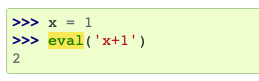 sorted(list) vs. list.sort()
Mutable
Fresh copy (non-mutable)
Let's talk about the key parameter!
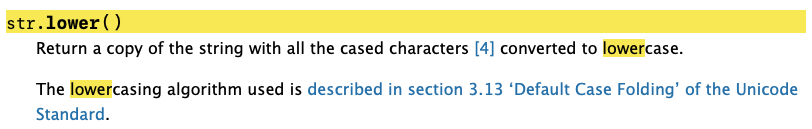 key= sort parameter
https://docs.python.org/3/howto/sorting.html
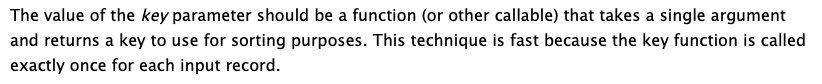 key= sort parameter
Useful for sorting records
Python Lists
https://visualgo.net/en/list?slide=4
Lists as stacks



Lists as queues
Only the top of the stack is immediately accessible
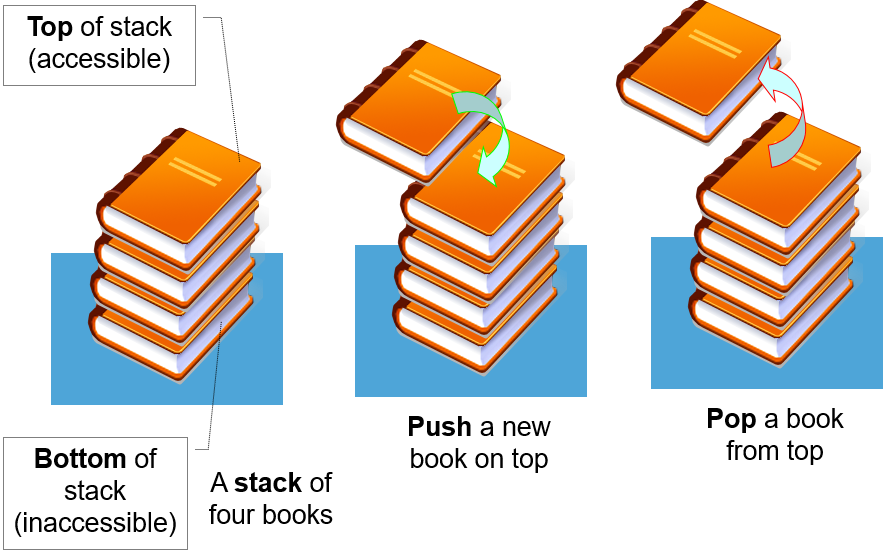 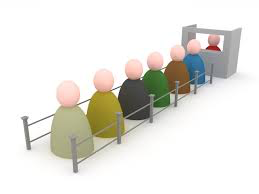 Front and rear are accessible
https://www.appcoda.com/ios-concurrency/
Python List as a Stack
Note that .pop() removes from the right end and .append() adds to the right end.
How to save the element of a list popped off the stack? Use a variable, e.g. x:
x = list.pop()
Stacking operations are:
list.append()
list.pop()
Python List as a Stack
Suppose we have  
list = ['a', 'c', 'b']
How do we flip the order of b and c using stack operations?
Answer:
>>> x1 = list.pop()
>>> x2 = list.pop()
>>> list.append(x1)
>>> list.append(x2)
Python List as a Queue
Method append() to add to right end of the queue
list[0] gives us the head, i.e. left end, of the queue
Note: x = list[0] saves the head of the queue into variable x
list = list[1:] deletes the head of the queue from the queue
Also can use del list[0]
EXAMPLE:
Python List as a Queue
Queuing operations are:
list.append(newitem)
del list[0]
first = list[0]

first = first in queue
Note:
list, first and newitem are variable names; you can use any name you like
Recall stacking operations are:
list.append(newitem)
top = list.pop()

top = top of stack
reversed()
>>> reversed(['a','b','c'])
<list_reverseiterator object at 0x10f0fa850>
>>> list(reversed(['a','b','c']))
['c', 'b', 'a']
>>> for x in reversed(['a','b','c']):
...     print(x)
... 
c
b
a
.reverse()
Similar to .sort() vs. sorted():
>>> ['a','b','c'].reverse()
>>> x = ['a','b','c']
>>> x.reverse()
>>> x
['c', 'b', 'a']
>>>
Homework 5
Through the Looking-Glass (1872), by Charles Dodgson, AKA Lewis Carroll is a sequel to  Alice's Adventures in Wonderland (1865).
Step1:
Go to Project Gutenberg (www.gutenberg.org)
Find it and download the Plain Text (UTF-8 format) file
You might want to rename it to something memorable, e.g. looking-glass.txt
Put it in the same directory as where you run your Python
Homework 5
Step 2:
Open the file in a text editor, e.g. NotePad (Windows) or TextEdit (macOS) etc.
Delete the lines that are NOT part of the book
Save the file as Plain Text
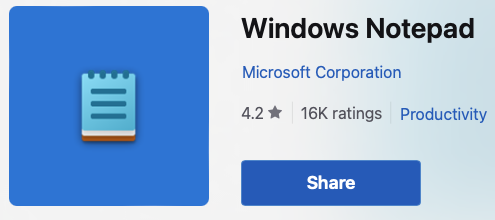 Homework 5
Homework 5
Step 3: load the file as a String into Python
String stored as a variable raw below.
fh = open(filename)
raw = fh.read()
what does len(raw) report?
Homework 5
Step 4: 
nltk has a nltk.word_tokenize(string) function to convert an English language String into a list of words.
import nltk
words = nltk.word_tokenize(raw)
what does len(words) report?
Homework 5
Step 5: 
Calculate the average number of characters per word of the entire book. 
compare your answer to that for carroll-alice.txt 
(See Exercise 2 from previous lecture.)
Homework 5
Step 6:  
Compute the word length distribution for looking_glass.txt.
do it both for the book AND the vocabulary of the book 
see Exercises last lecture and nltk.FreqDist()
Compare the graphs with carroll-alice.txt (same author)
Are they similar or different?
Homework 5
Submit to sandiway@arizona.edu
SUBJECT: 388 Homework 5 YOUR NAME
One PDF file only 
include Python terminal and graph screenshots in your answer
Deadline:
midnight Monday 
we will review the homework on Tuesday